Project Boards in FP9
Volker Naulin
016/06/2021
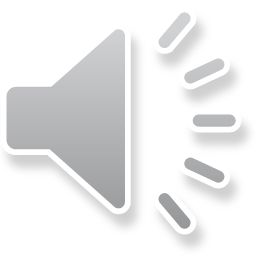 The PBs
are supervisory and steering bodies; 
have overall accountability for the projects implementation;
promote and maintain focus to deliver the outputs from the project;
approve the PMPs and contributions to the AWPs proposed by the PLs;
ensure that the expected project outputs and related activities of the project are consistent with the CWP and AWPs;
monitor high-level project risks, and provide oversight to ensure that adequate risk management is in place;
review and recommend the (multi-) annual project budgets;
In practice, the PBs
approve any decision affecting the overall objectives within the financial boundaries of the projects;
resolve resource allocation issues;
request to the PM to launch a new call for PL/LB nominations in case a PL fails in his/her responsibilities, and the associated LB cannot propose a suitable new candidate;
prepare any important (impacting grant deliverables or budget boundaries) decision concerning the projects. 
Membership: The PBs have a Bureau-like composition (see Consortium agreement), with the Beneficiaries having the largest share in a group of Projects having a permanent seat, while Beneficiaries having a medium and small involvement select representatives for a certain time. The LB will be a participant in case it is not already member of the PB. The Head of Department is a member.
Members shall be devoted to steer the projects upon technical criteria.
Expectations for the PBs:
ensure that the project has the right internal structure
ensure it follows in the best possible manner the CWP
Is the internal distribution between subprojects correct?
Are there work areas which should be more/less pronounced?